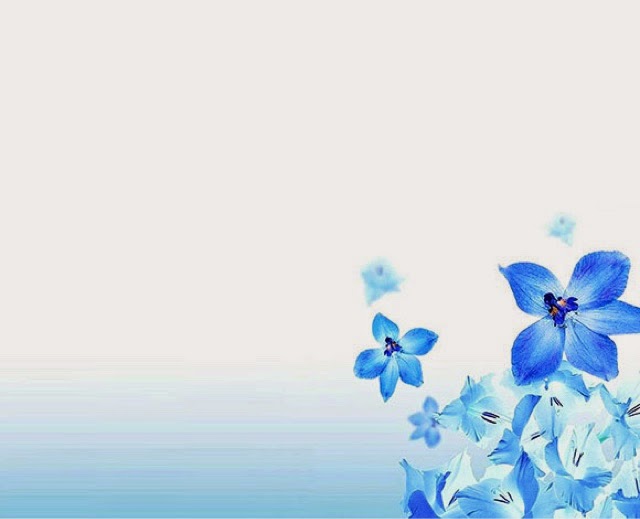 المستنصريةكلية الهندسةقسم الميكانيكمادة: اللغة العربيةم. سفانة طارق ابراهيم
المادة : (اللغة العربية)                       كلية الهندسة/ قسم الميكانيك الفصل الثاني       المحاضرة العاشرة: كتابة حرفي الضاد والظاء
الضاد (ض) حرف تميزت به اللغة العربية عن غيرها من اللغات وسميت باسمه، وهو حرف يختلف في مخرج صوته عن الظاء(ظ) 
     فمخرج صوت الضاد من إحدى حافتي اللسان اليسرى أو اليمنى منطبقة على الاضراس، كما يقول علماء  مخارج الحروف في التجويد وفي علم الصوت. 
أو يضرب اللسان في أعلى تجويف الفم منبسطاً بين الأضراس وهذه أيضاً طريقة تظهره بنطق صحيح.
أمّا مخرج الظاء فمن طرف اللسان منطبقا على الثنايا العليا فيقترب مخرجه من حرف الذال .
     والناس في كلامهم لا يفرقون بينهما في النطق ولصعوبة التفريق بينهما في النطق يقع الخطأ في الرسم الكتابي بينهما أيضا.
هذه هي جميع الكلمات التي تحتوي على حرف الظاء في القرآن الكريم وجميع ما عداها يكون بحرف الضاد.
  
الظعن، الظل، الظهيرة، العظيمة، اليقظة، الحفظ، الأنظار، العظم، الظهر، اللفظ، ظهر، اللظى، الشواظ، الكظم، الظلم، الغلظة، الظفر، الانتظار، الظمأ، الظفر، الظن، الوعظ، ظل، الحظر، فظاً، ناظرة، بغيظهم، حظ، محظوراً
وفي الآتي سنذكر أشهر الكلمات التي تتشابه في حروفها عدا حرفي  الضاد والظاء ولهما معانٍ مختلفة :
أضل وأظل 
      (أضل) بالضاد أغواه وهو ضد هداه. وفي القرآن الكريم: }وَأَضَلَّ فِرْعَوْنُ قَوْمَهُ وَمَا هَدَىٰ{ طه: ٧٩، وأضل الرجل الدار والدابة: إذا لم يهتد إليهما.
     وأمّا (أظل) بالظاء فأظل الشهر: إذا أشرف، وأظل الأمر: إذا قرب، وأظل الحائط والشجر: إذا سترا بظلهما، وأظل القوم: ساروا في الظل. والظل معروف، وهو ما يكون في أول النهار، فإذا نسخته الشمس ثم رجع فهو حينئذ فيء.
التقريض والتقريظ
* (التقريض) بالضاد مصدر قرضه، بالتشديد تقريضاً، وهو الذم خاصة إذا بالغ في ثلبه وتمزيق عرضه، مأخوذ من: قرضت الشيء بالمقراض. والقارض: الناطق بالقريض، وهو الشعر، والقرض: ما تعطيه من مال يعاد لك بعد حين .
* وأمّا (التقريظ) بالظاء فمدح الرجل بما فيه من الأخلاق الجميلة، يقال: قرظه تقريظا إذا مدحه وأثنى عليه بالثناء الحسن. وتقارظا الرجلان تمادحا.
الحاضر والحاظر
* (الحاضر) بالضاد اسم فاعل من حضر يحضر فهو حاضر، وهو الشاهد المقيم ضد الغائب. وطعام محضور أي مشهود، ومنه الحاضر خلاف البادي؛ لأنّه يقيم في الحاضرة، وهي المدن .
* أمّا (الحاظر) بالظاء، فاسم فاعل من حظرت الشيء حظراً إذا منعته، وهو ضد الإباحة، والمفعول محظور. وكلّ شيء منع شيئا فقد حظره، قال الله تعالى:} وَمَا كَانَ عَطَاءُ رَبِّكَ مَحْظُورًا { الإسراء: ٢٠ أي ممنوعا.
الحافض والحافظ
 * ( الحافض ) بالضاد، اسم فاعل من: حفضت العود أحفضه حفضا، فأنا حافض والعود محفوض.
* وأمّا (الحافظ) بالظاء، فاسم فاعل من: حفظت الشيء حفظا ضد نسيته، واسم المفعول محفوظ. ومنه يقال: فلان حافظ إذا كان يستظهر ما يتحفظه.
الحضذ والحظّ
* (الحض) بالضاد مصدر حضه على الشيء حضا: إذا حثه. 
* و(الحظ) بالظاء مصدر حظظت في الأمر حظا وهو الجد والبخت يقال فلان ذو حظ.
الحضل والحظل
* (الحضل) بالضاد مصدر حضلت النخلة حضلاً. إذا فسد أصول سعفها.
* وأمّا (الحظل) بالظاء فغيرة الرجل على المرأة ومنعه لها من التصرف والحركة.
الضرار والظرار 
* (الضرار) بالضاد هو المضارة، وهي من باب المفاعلة، قال الله تعالى: } وَلَا تُمْسِكُوهُنَّ ضِرَارًا لِتَعْتَدُوا {البقرة: ٢٣١ وفي الحديث: (ولا ضرار) ويروى: (لا ضرر ولا ضرار). أي: لا يضر المسلم المسلم ولا المعاهد. وأصله من الضر: وهو سوء الحال. 
* وأمّا (الظرار) بالظاء فجمع ظُرَر بضم الظاء وفتح الراء مثل رطب ورطاب، وهو حجر له حد كحد السكين.
الضرير والظرير
* (الضرير) بالضاد رجل ضرير ،أي ذاهب البصر. 
* وأمّا (الظرير) بالظاء فنعت للمكان الحزن، الذي تكثر فيها قطع الصيوان.
الضنّ والظنّ
(الضنّ) بالضاد مصدر ضن بالشيء ضنا وضِنا وضنانة إذا بخل به وشح. والضنين: البخيل. 
وأمّا (الظنّ) بالظاء فهو الاعتقاد اليقين والشك،  وهو من الأضداد ، والظنون : السيء الظنّ ، والظنين : المتهم .
الضلع والظلع
* (الضلع) بالضاد، العظم من عظام ، وجمعه أضلاع وضلوع . 
* وأمّا (الظلع) بالظاء : العرج ، والظالع الذي يعرج في مشيته.
الناضر والناظر 
(الناضر) بالضاد اسم فاعل من نضر الله الشيء: إذا نعمه وحسنه فهو ناضر، قال الله تعالى:}وُجُوهٌ يَوْمَئِذٍ نَاضِرَةٌ {القيامة: ٢٢ - ومنه النضرة أي : الحسن والبهاء . 
وأمّا الناظر: فهو الحافظ للشيء. ونظر الى الشيء  مدّ بصره اليه ، والنظر : الرؤية بالعين ، قال تعالى: } إِلَىٰ رَبِّهَا نَاظِرَةٌ {القيامة: 23